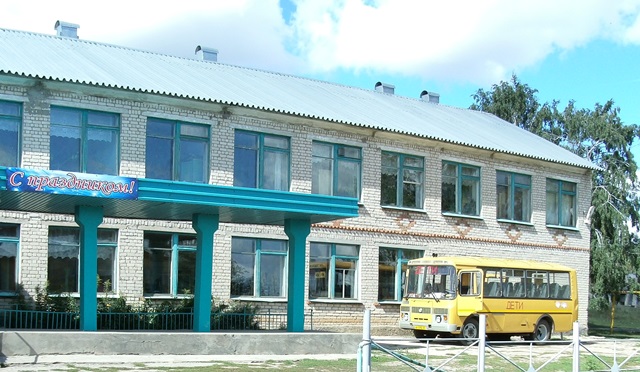 Организация работы ГБОУ СОШ «ОЦ» с. Красносельское с 1 сентября 2020 года в соответствии с СП 3.1/2.4 3598-20 от 30.06.2020
Характеристика  объекта
Здание ГБОУ СОШ «ОЦ» с. Красносельское :

Этажность – 2
Количество кабинетов:  начальные классы -2; ГКП – 1; русского языка -2; математики- 1; физики – 1; химии и биологии – 1; географии – 1; истории и обществознания – 1; информатики – 1; английского языка -1; спортзал – 1.
Контингент: воспитанники ГКП – 6; учащиеся – 47.
Количество классов: 10; классов-комплектов – 8.
Выполнение общих требований
Выполнение Дополнительных требований
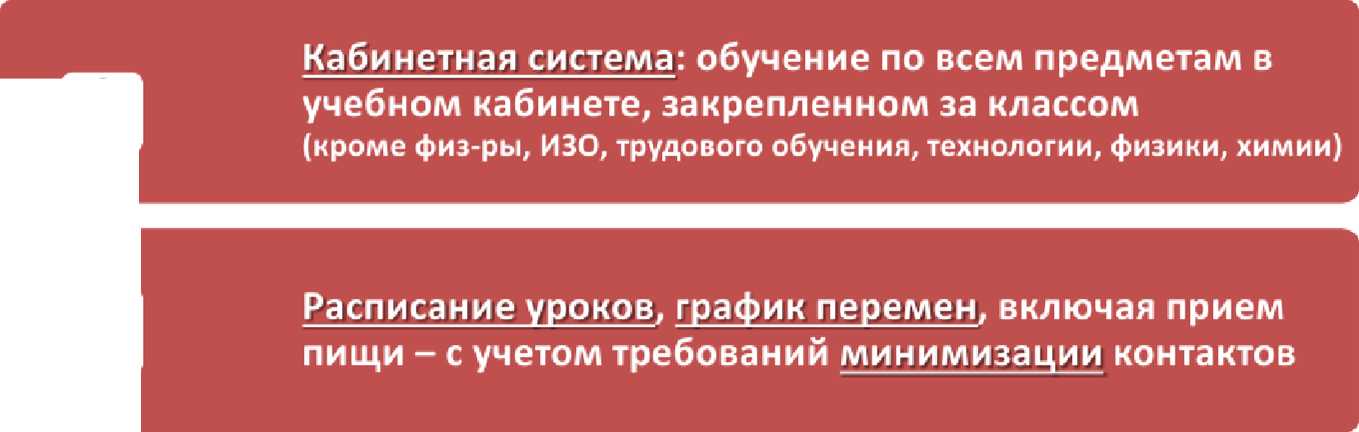 Проветривание: рекреации – во время уроков; 
Учебные кабинеты – во время перемен
Управленческие шаги ГБОУ СОШ «ОЦ» с. Красносельское
ЛОКАЛЬНЫЕ АКТЫ
Основные блоки функционирования
Общие подходы к организации образовательного процесса
Кабинетная 
система
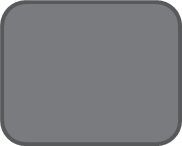 Какака
Уроки физической 
культуры 1-4 кл. в 
кабинете или на улице, 5-11 кл. на 
улице или спортзале
Кабинеты 
информатики, физики, химии 
занимаются на день 
классом согласно 
расписанию
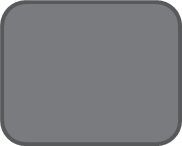 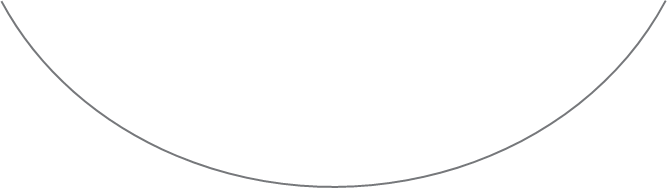 Без общих 
звонков
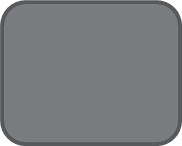 Организация подвоза детей
Организация внеурочной деятельности
ВХОДНАЯ ГРУППА                                                                                            Схема организации пропускного режима
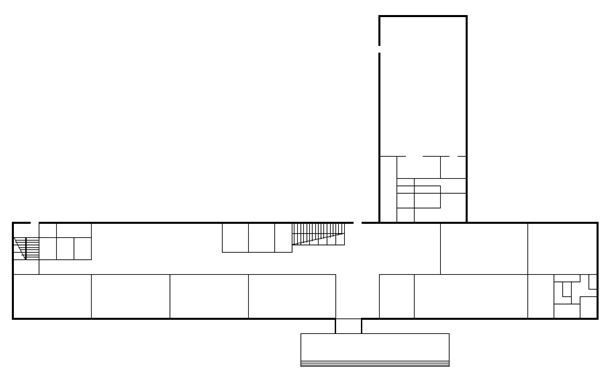 Спортивный зал
1-4,6 классы, ГКП гардеробы в классах
5,7-11, в гардеробе ОО
И
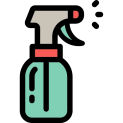 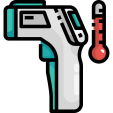 2
4
3
1
Время прихода:
Красносельские дети: 8.00-8.15;                    Ровненские:  8.15-8.20
Старо-Дмитриевские:  8.20- 8.25
Центральный вход
И - изолятор
Распределение классов по кабинетам (1 этаж)
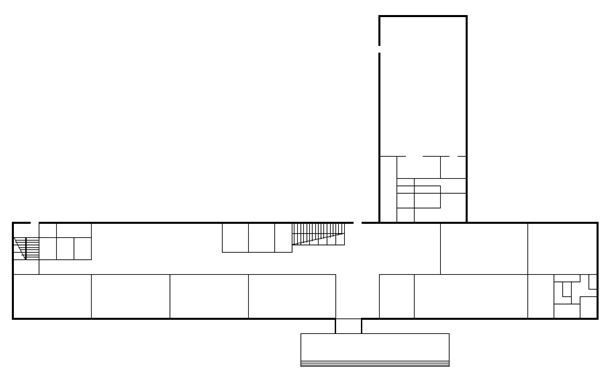 Спортивный зал
И
4 каб. – 2,4 кл.
3каб.- ГКП
2 каб. – 1,3 кл.
1 каб. – 6 класс
Центральный вход
И - изолятор
Распределение классов по кабинетам (2 этаж)
ОРГАНИЗАЦИЯ ОБРАЗОВАТЕЛЬНОГО ПРОЦЕССА
ОРГАНИЗАЦИЯ ОБРАЗОВАТЕЛЬНОГО ПРОЦЕССА
ОРГАНИЗАЦИЯ ОБРАЗОВАТЕЛЬНОГО ПРОЦЕССА
ОРГАНИЗАЦИЯ ОБРАЗОВАТЕЛЬНОГО ПРОЦЕССА
РАСПИСАНИЕ УРОКОВ (ПРИМЕРНОЕ)
Одним цветом обозначен 1 учитель.
* - спаренные уроки ставятся, исходя из возможностей школы  для минимизации контактов детей и  учителей
** - если в классе на день выпадает урок информатики (физики, химии), весь день класс учится в кабинете информатики (физики, химии)
Схема ОРГАНИЗАЦИи ПИТАНИЯ
2,5 м
Вход в столовую
Максимальное количество мест в столовой – 72. 
Вход/ выход из столовой контролируется дежурным учителем (классным руководителем).